Edukacja I Klasa
Urządzanie klas                 przykłady


     Przygotował: Bogdan Jankowski
Szkoła w Magdeburgu
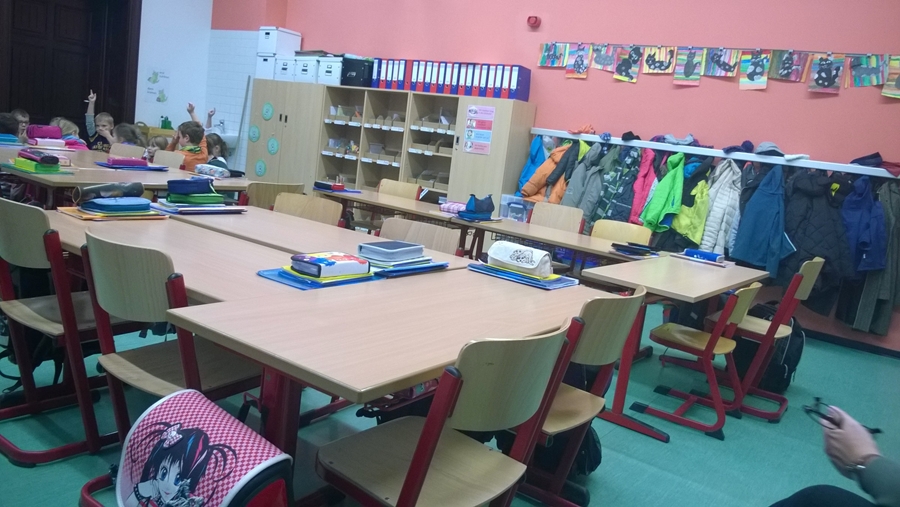 Szkoła w Magdeburgu
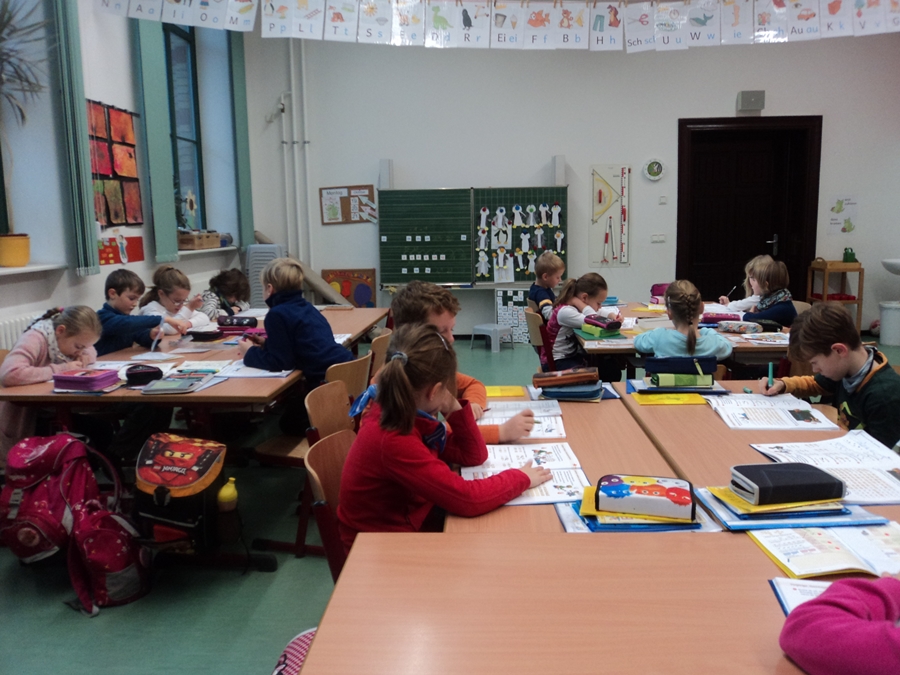 Szkoła w Magdeburgu
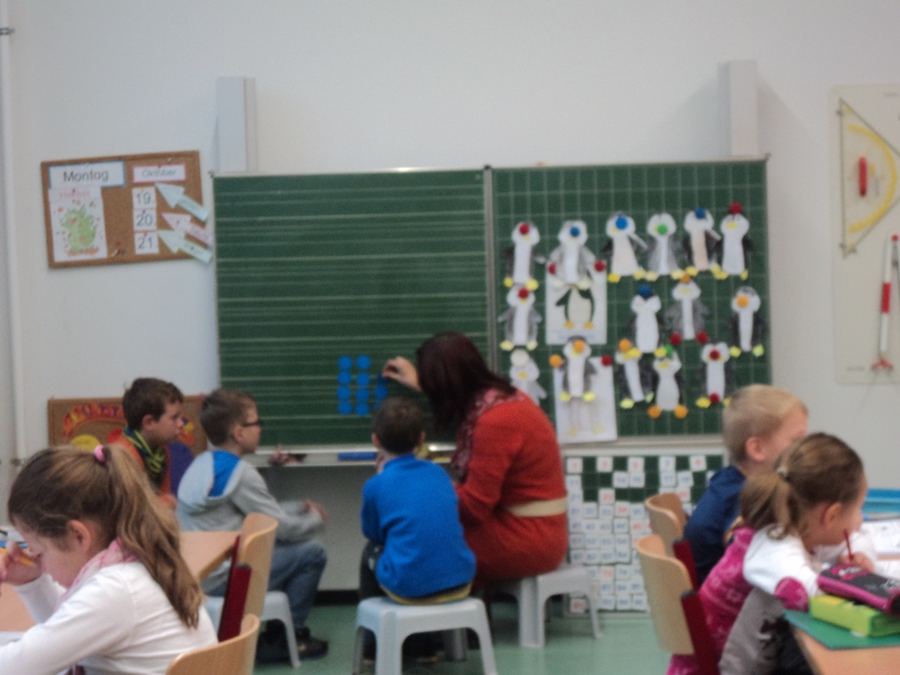 Szwecja –szkoła podmiejska
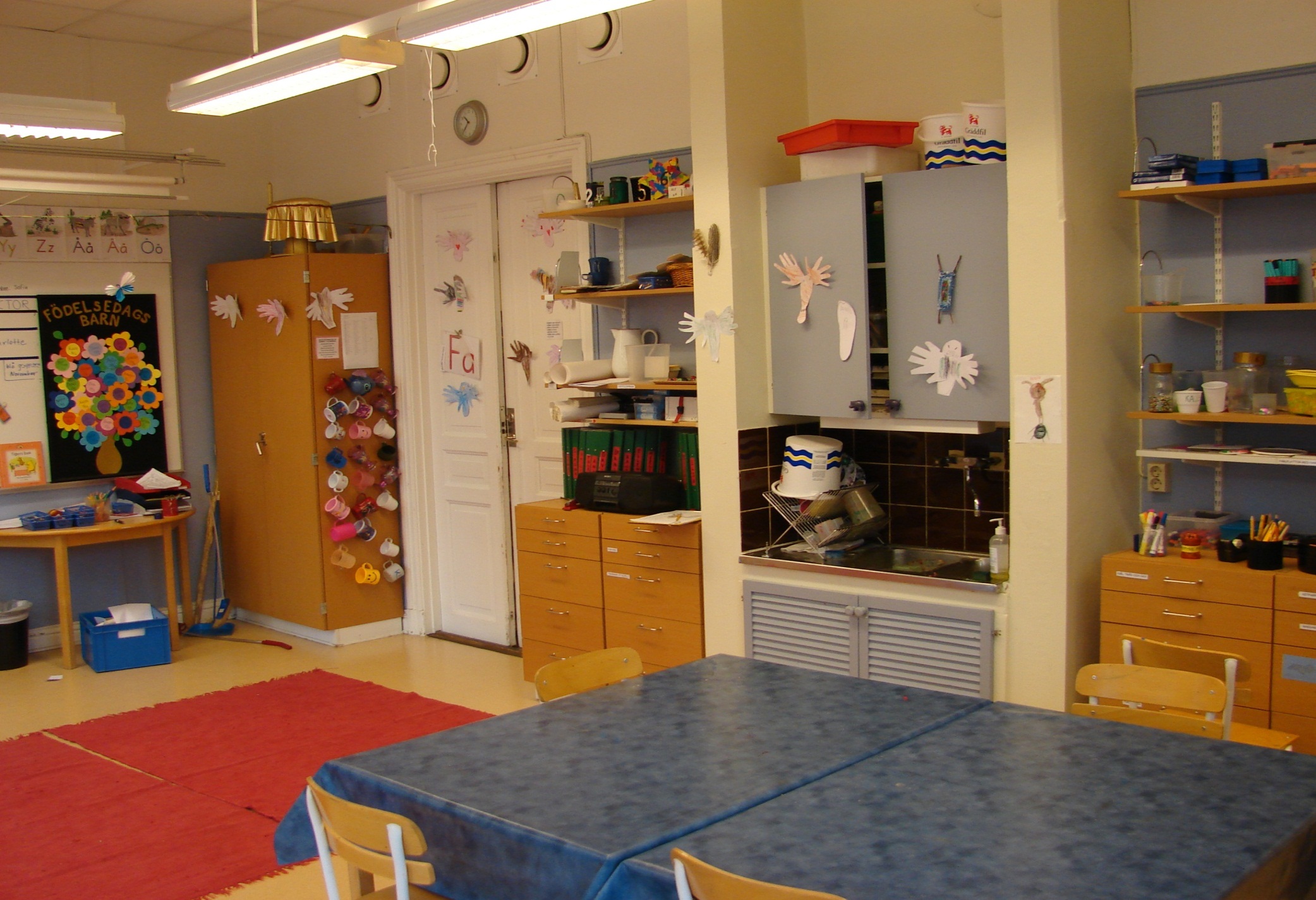 Szwecja –szkoła podmiejska
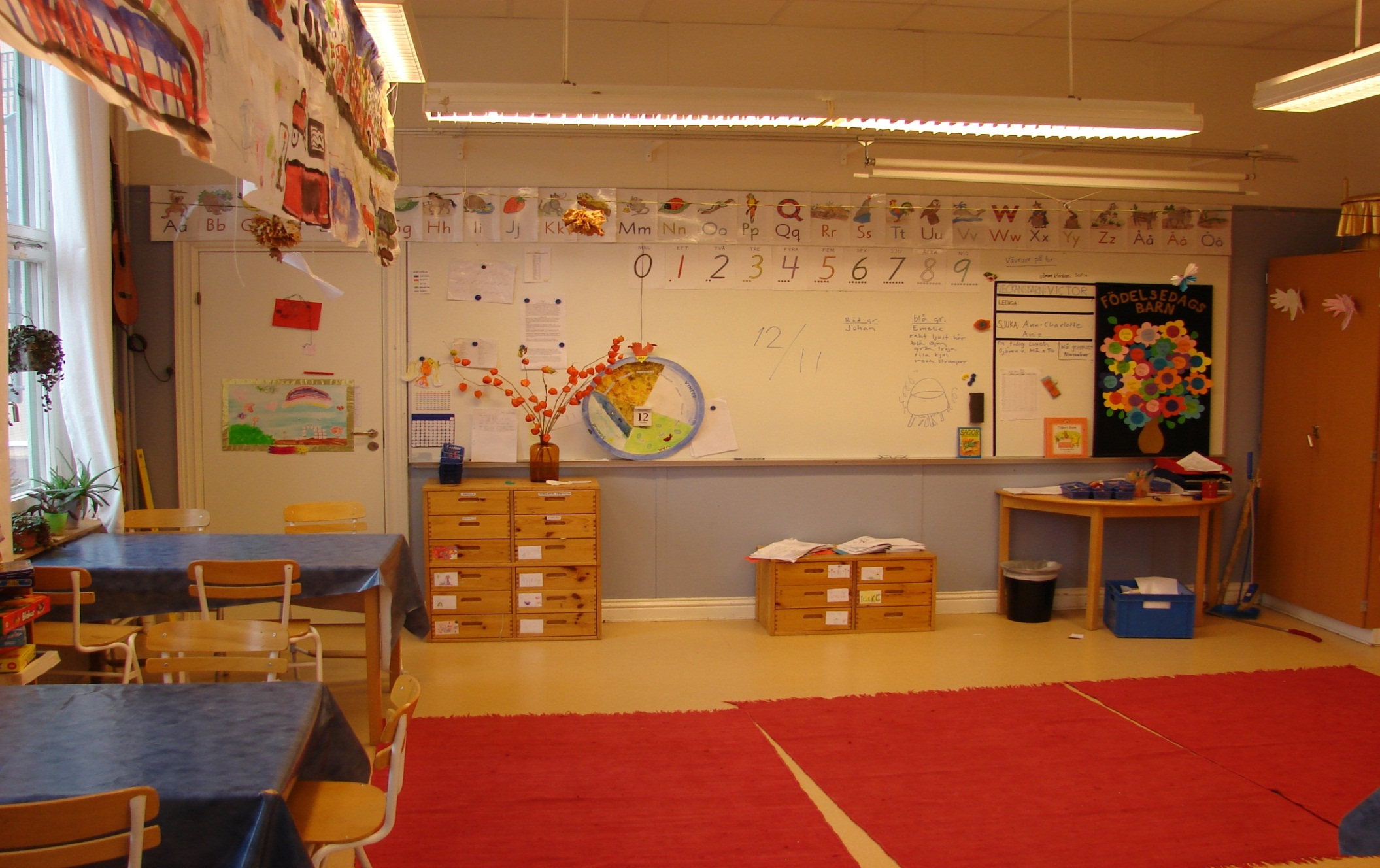 Szwecja –szkoła podmiejska
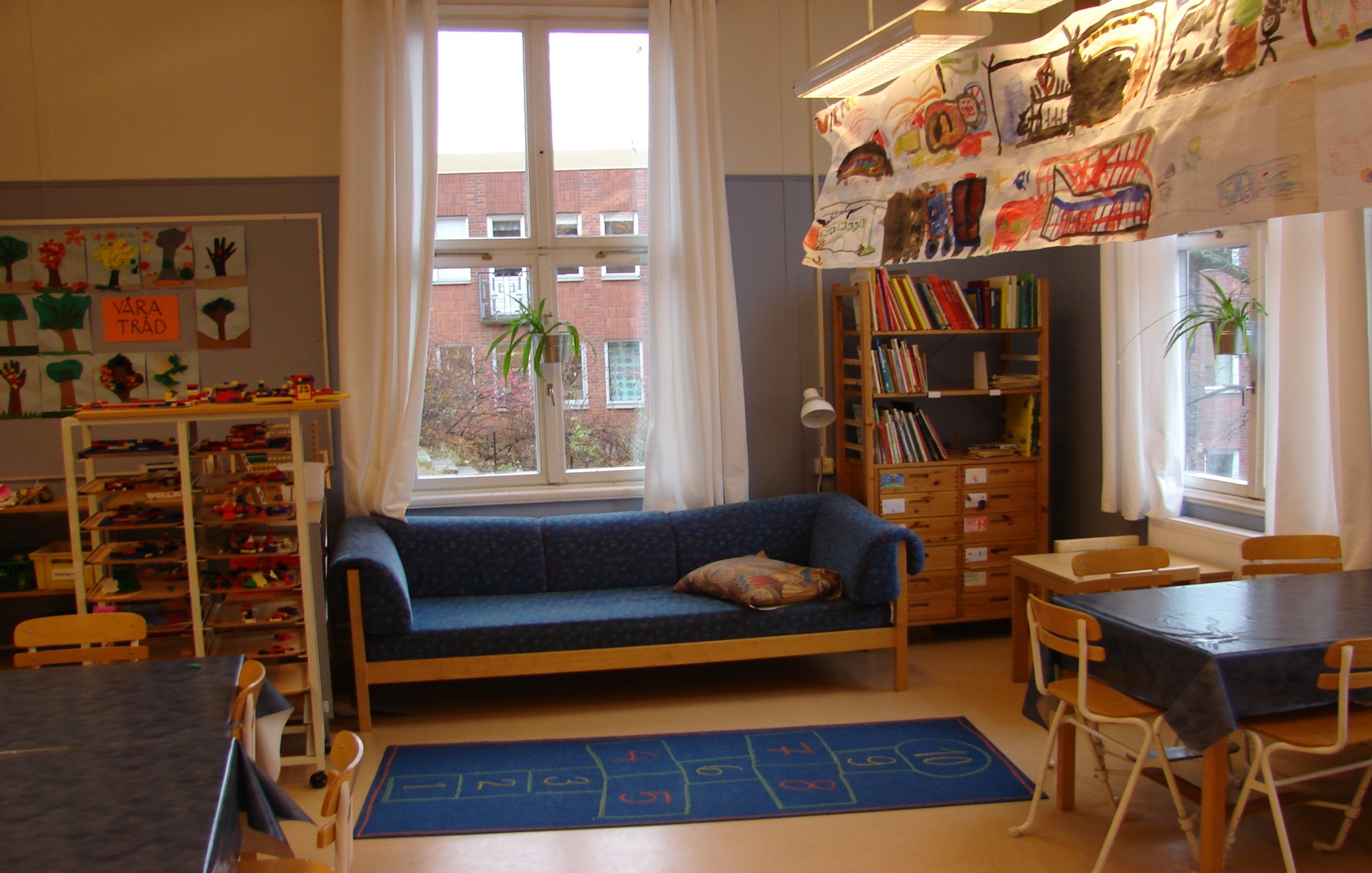 Szwecja – szkoła Montessori
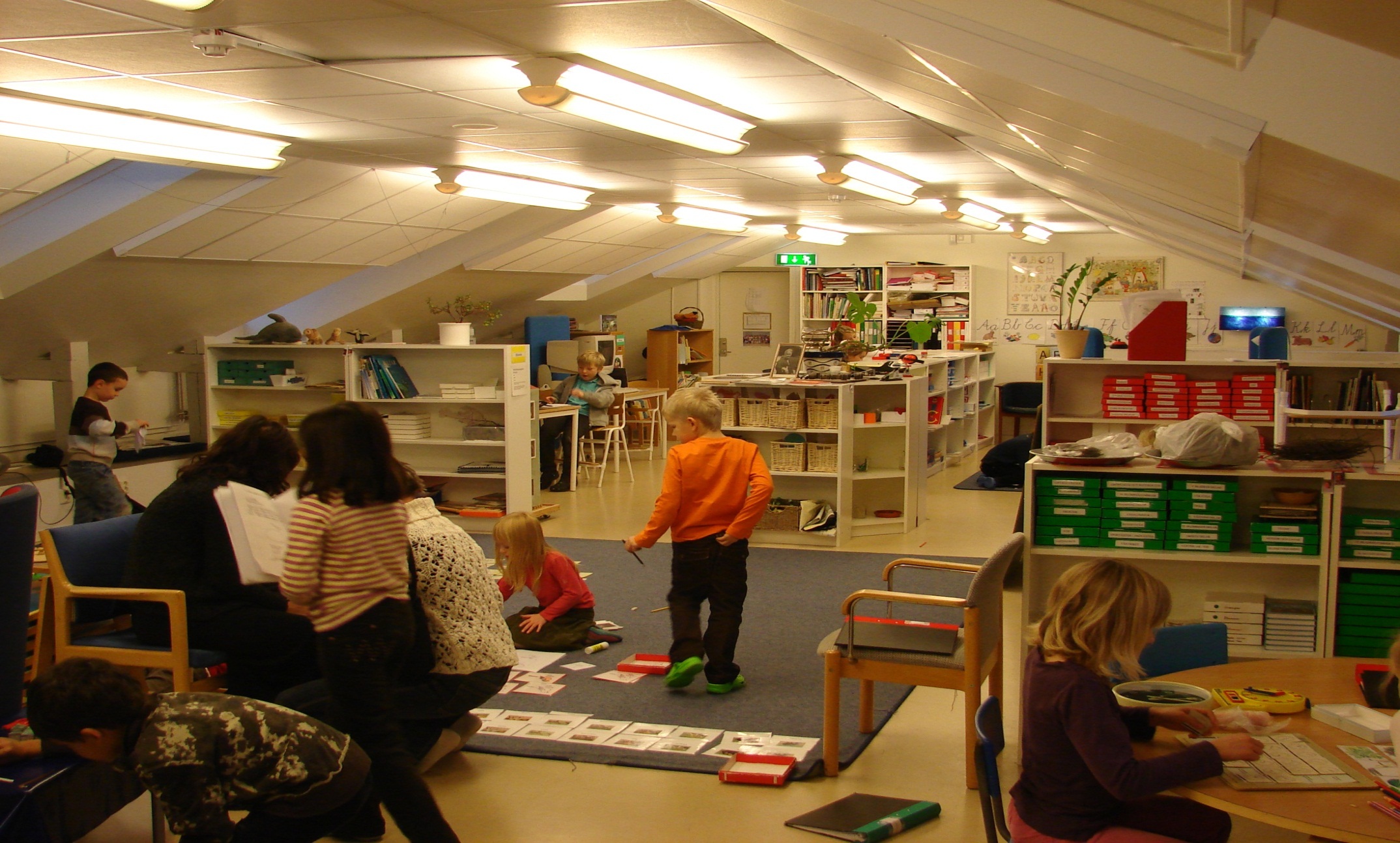 Szwecja – szkoła Montessori
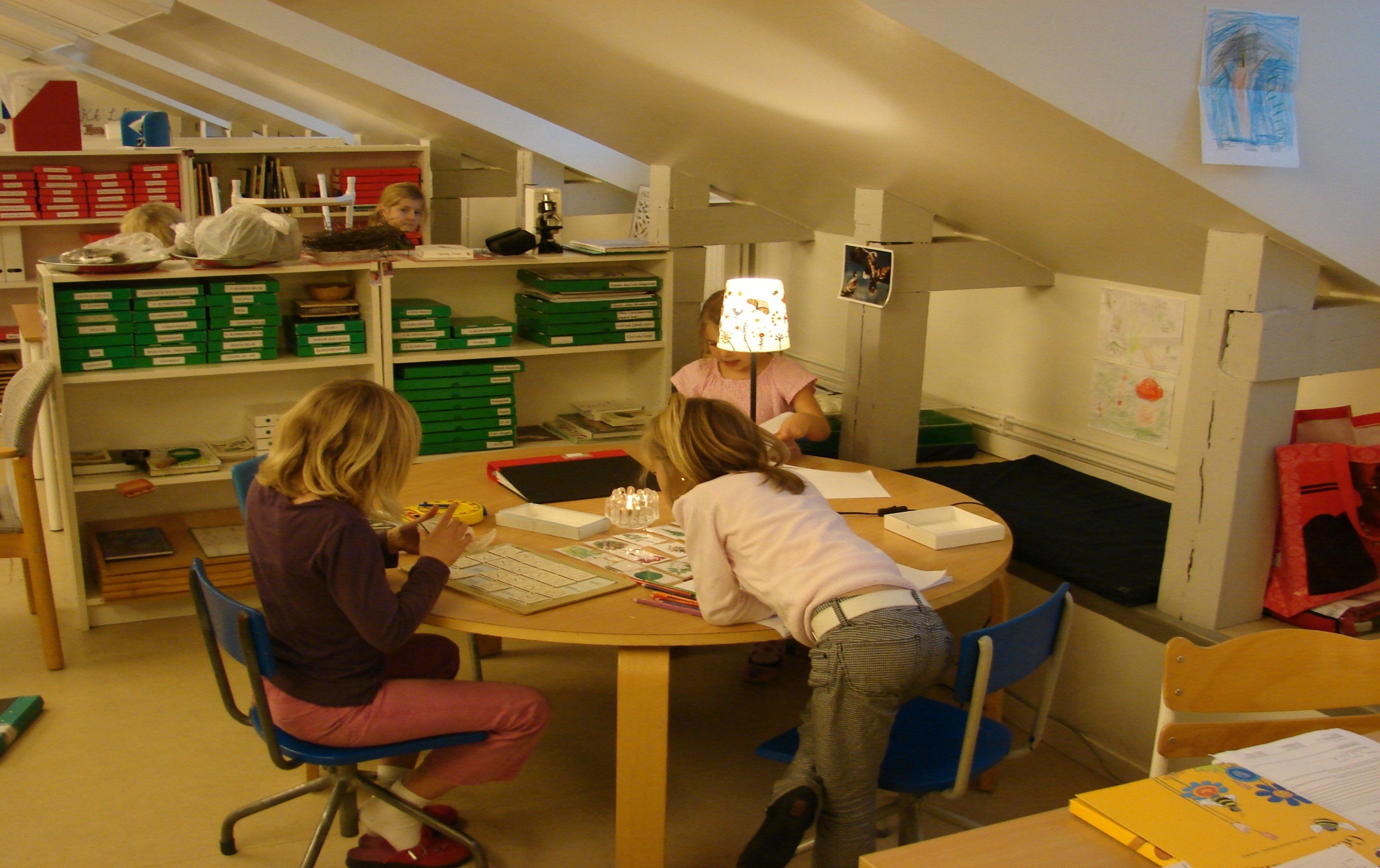 Szwecja – szkoła Montessori
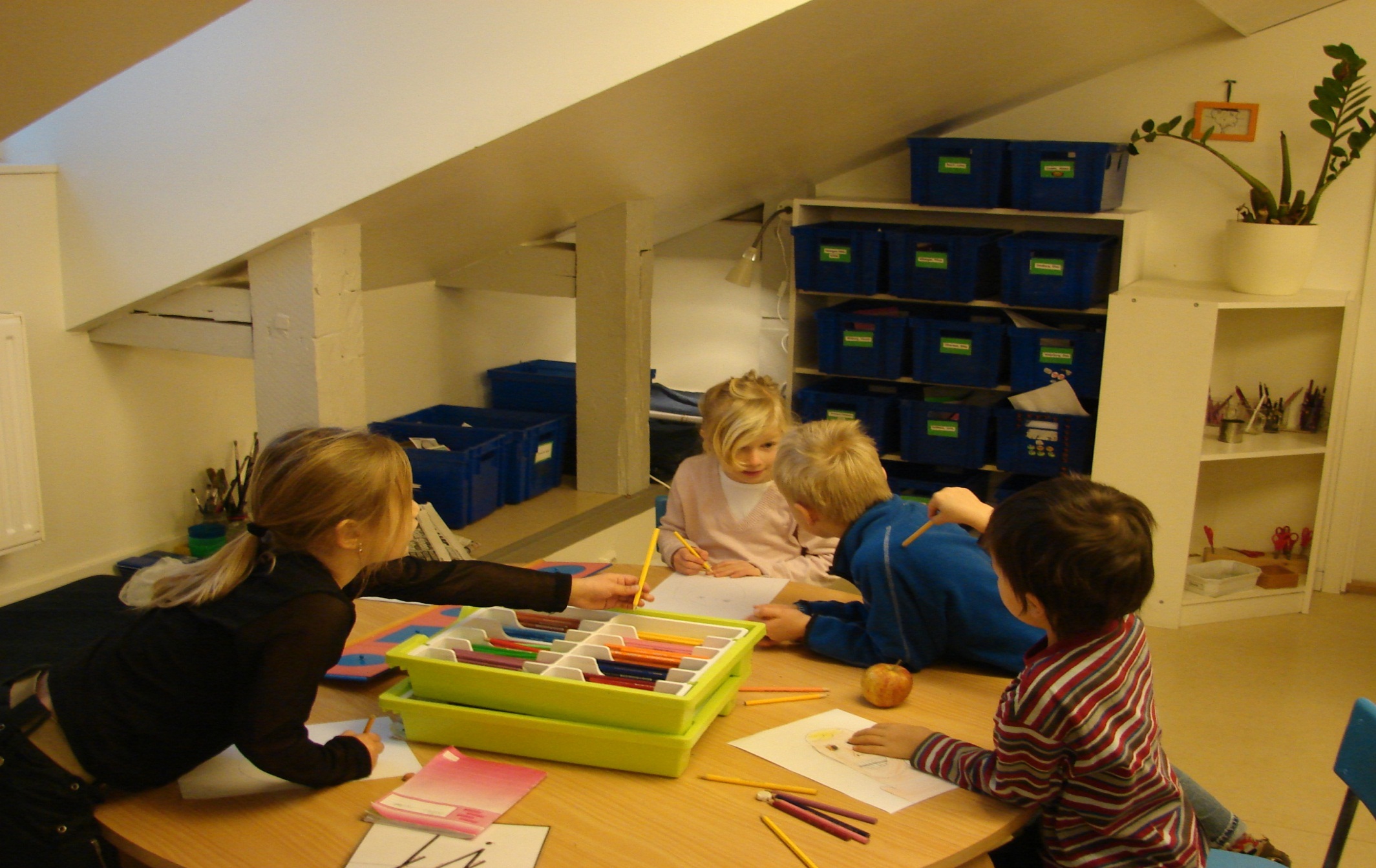 Szwecja – szkoła Montessori
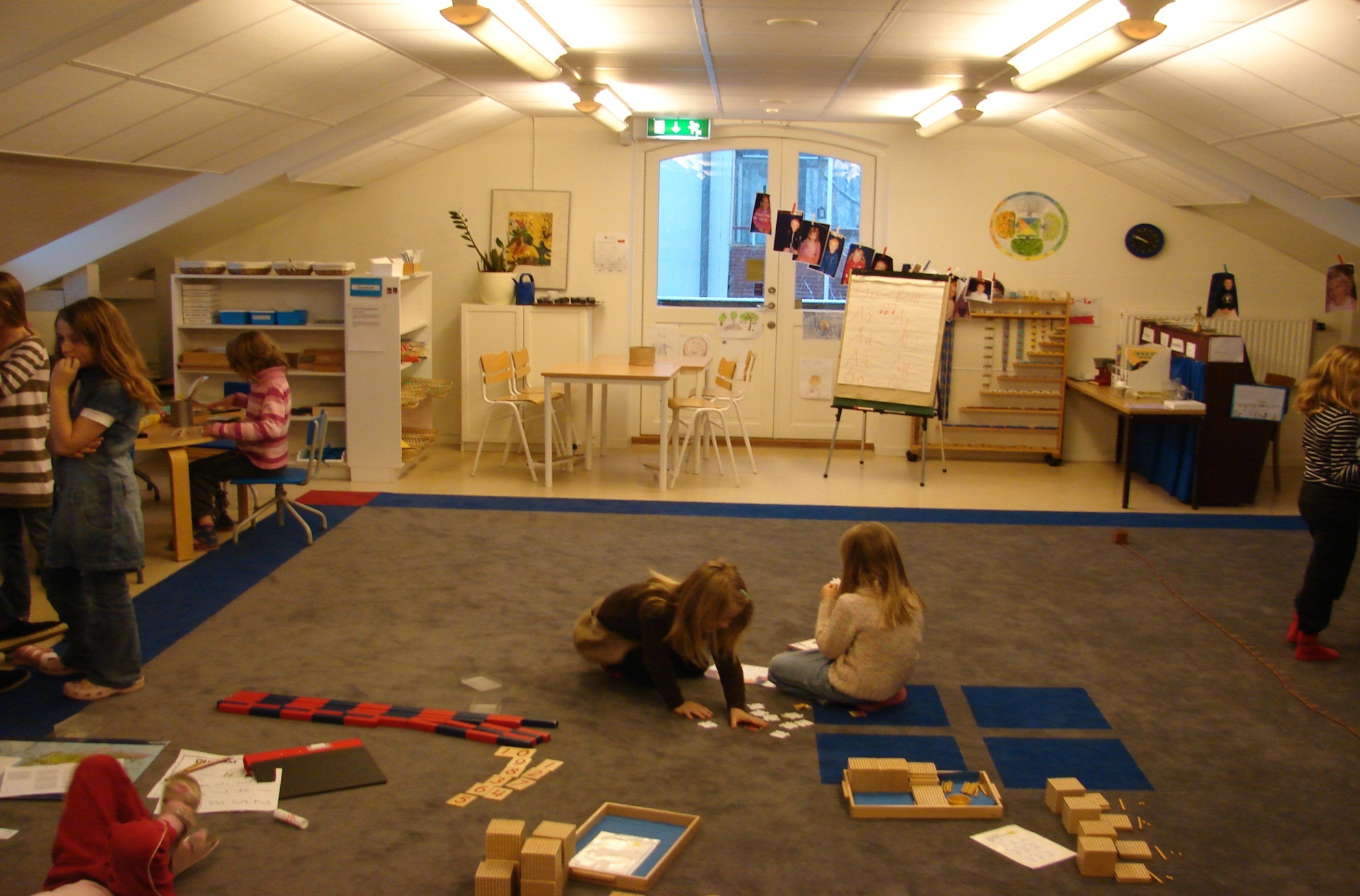 Szwecja – szkoła Montessori
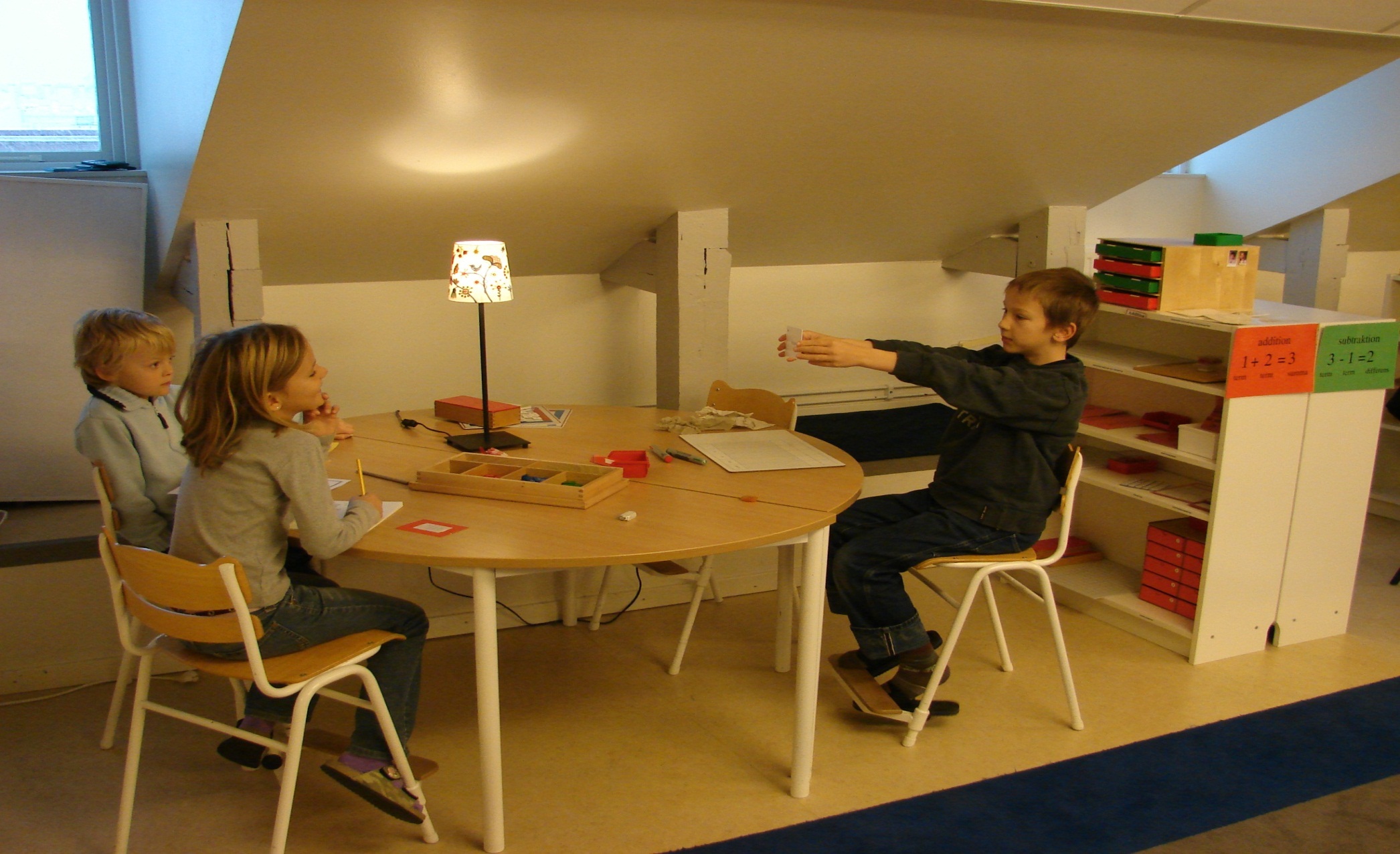 Szwecja – szkoła Montessori
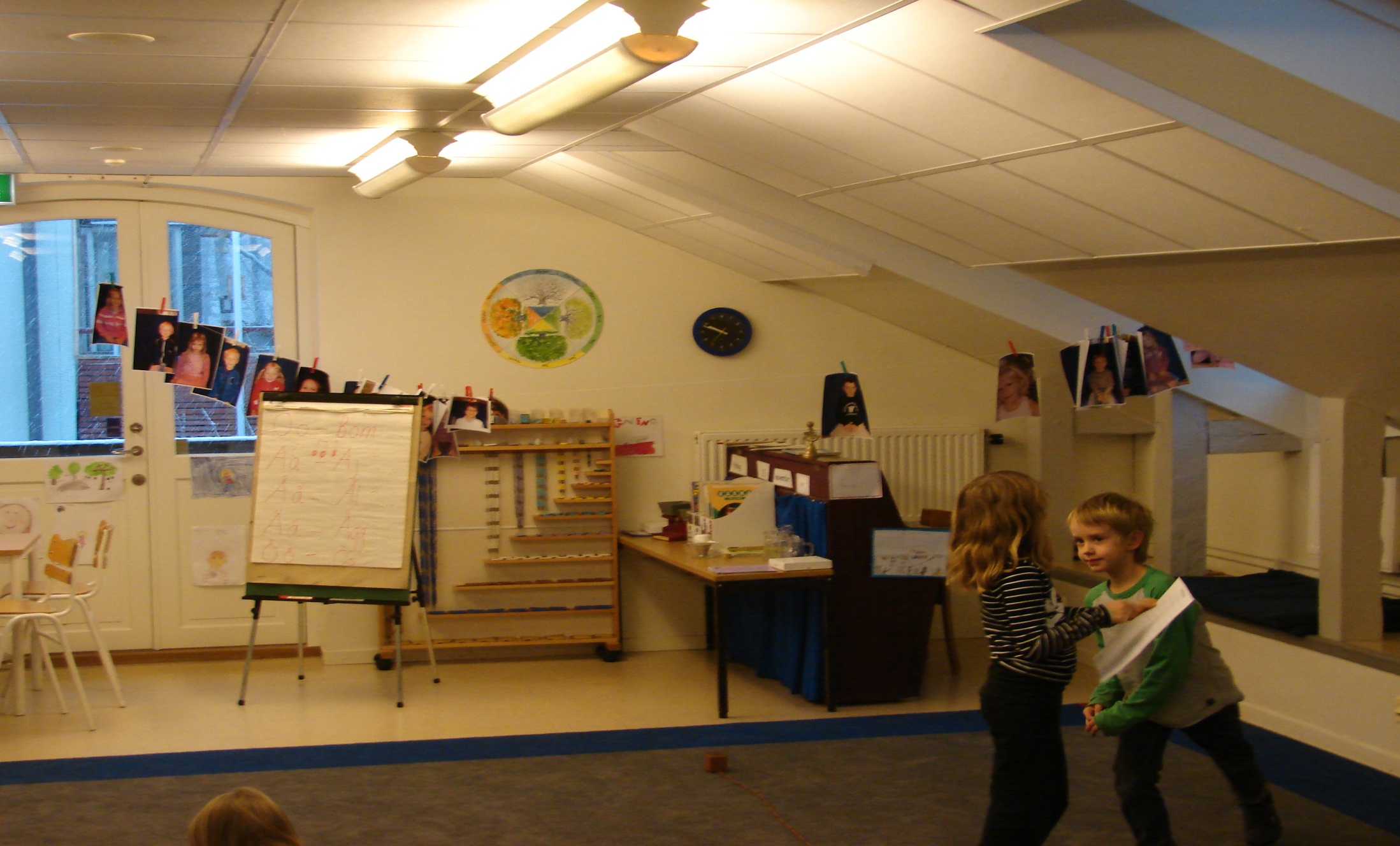 Szwecja – szkoła Montessori
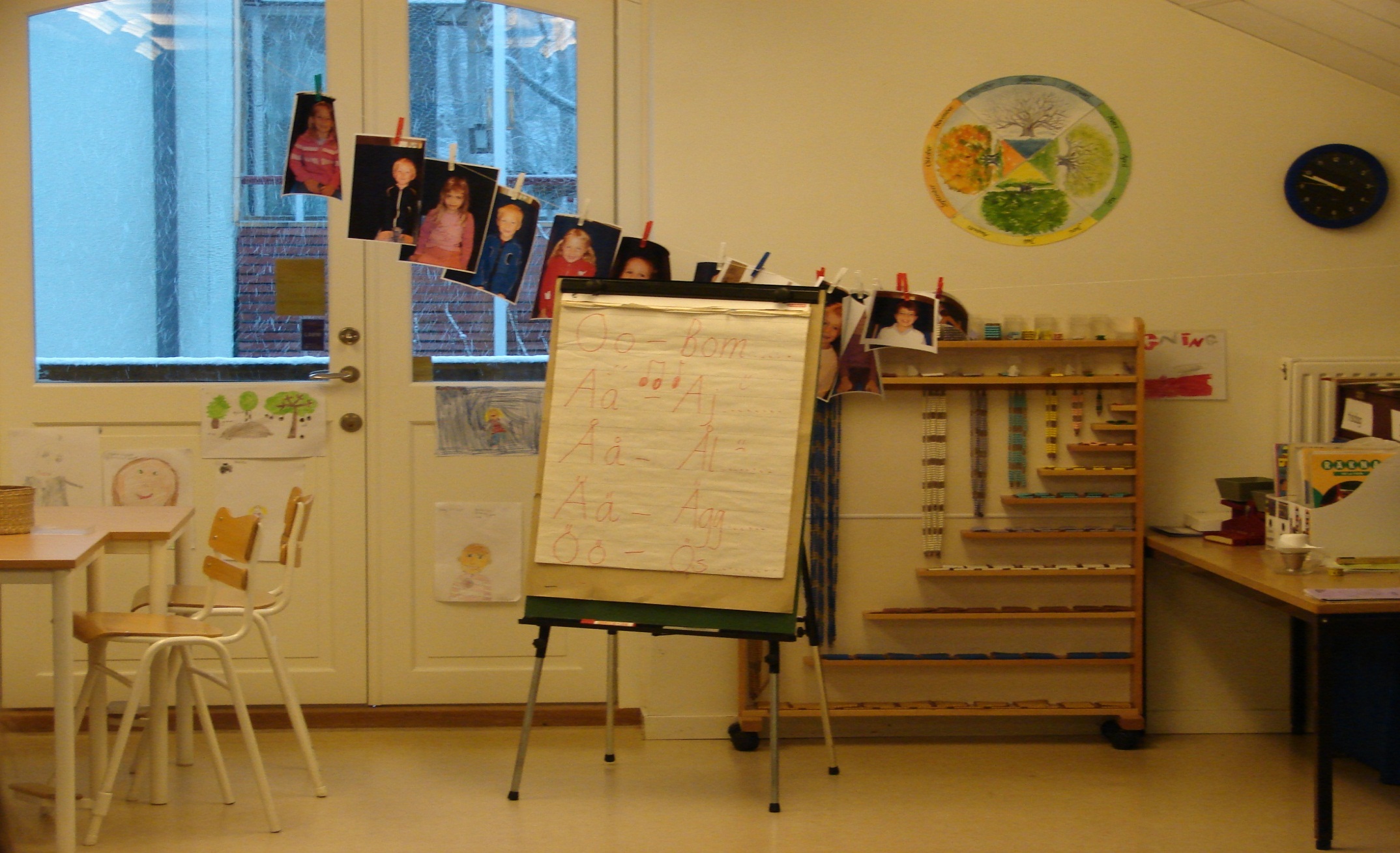 Szwecja – szkoła Montessori
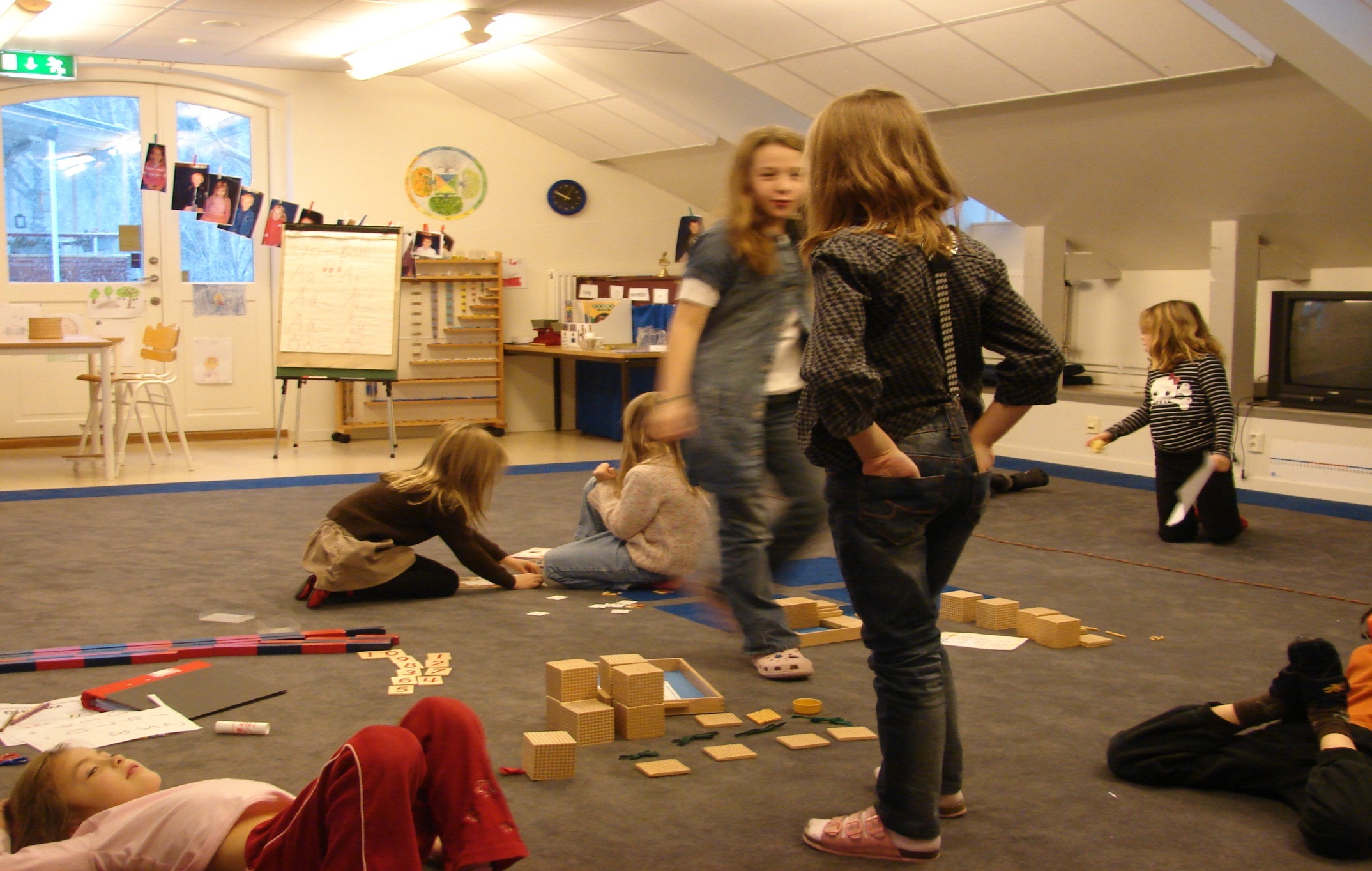 Szwecja – szkoła Montessori
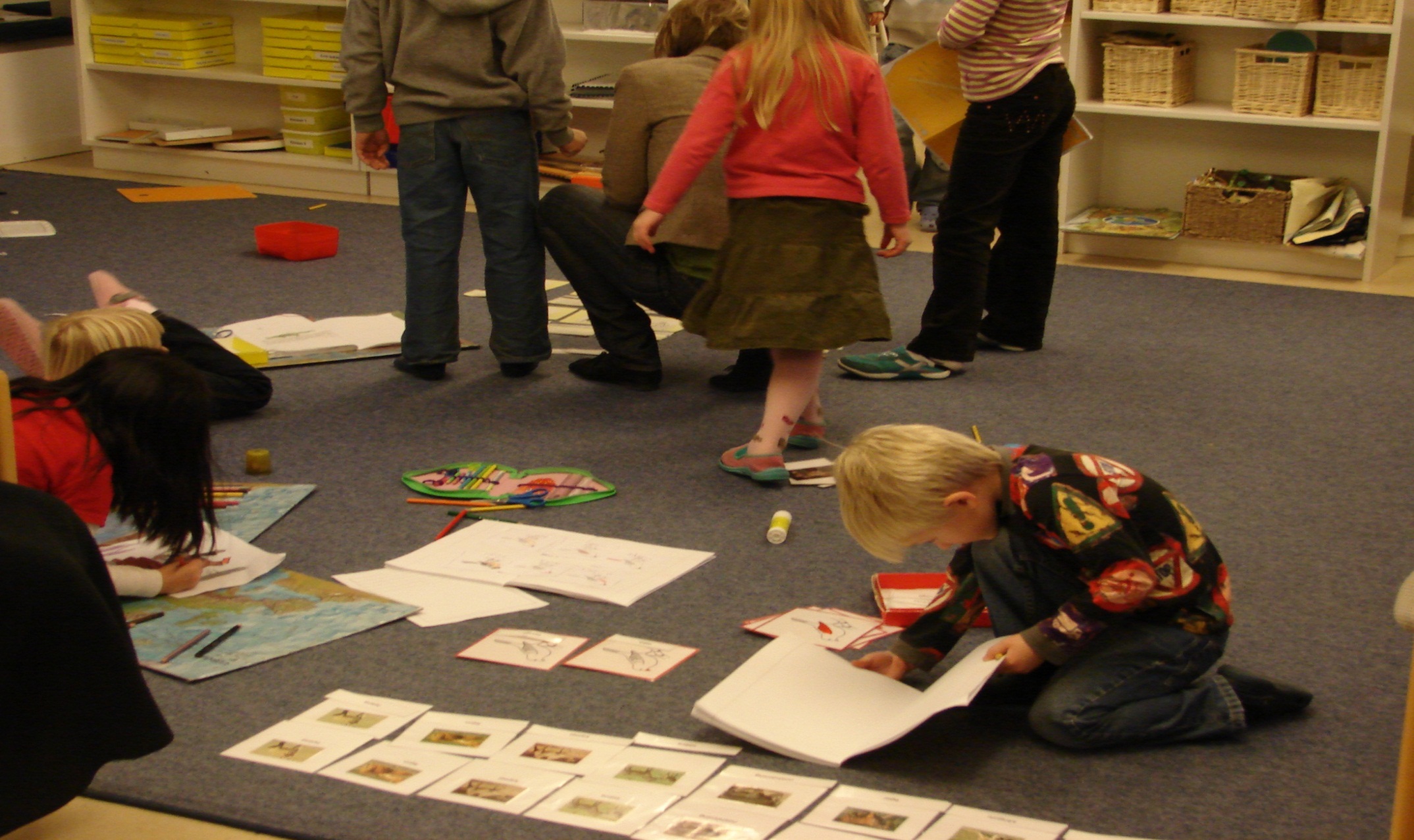 Szwecja – szkoła Montessori
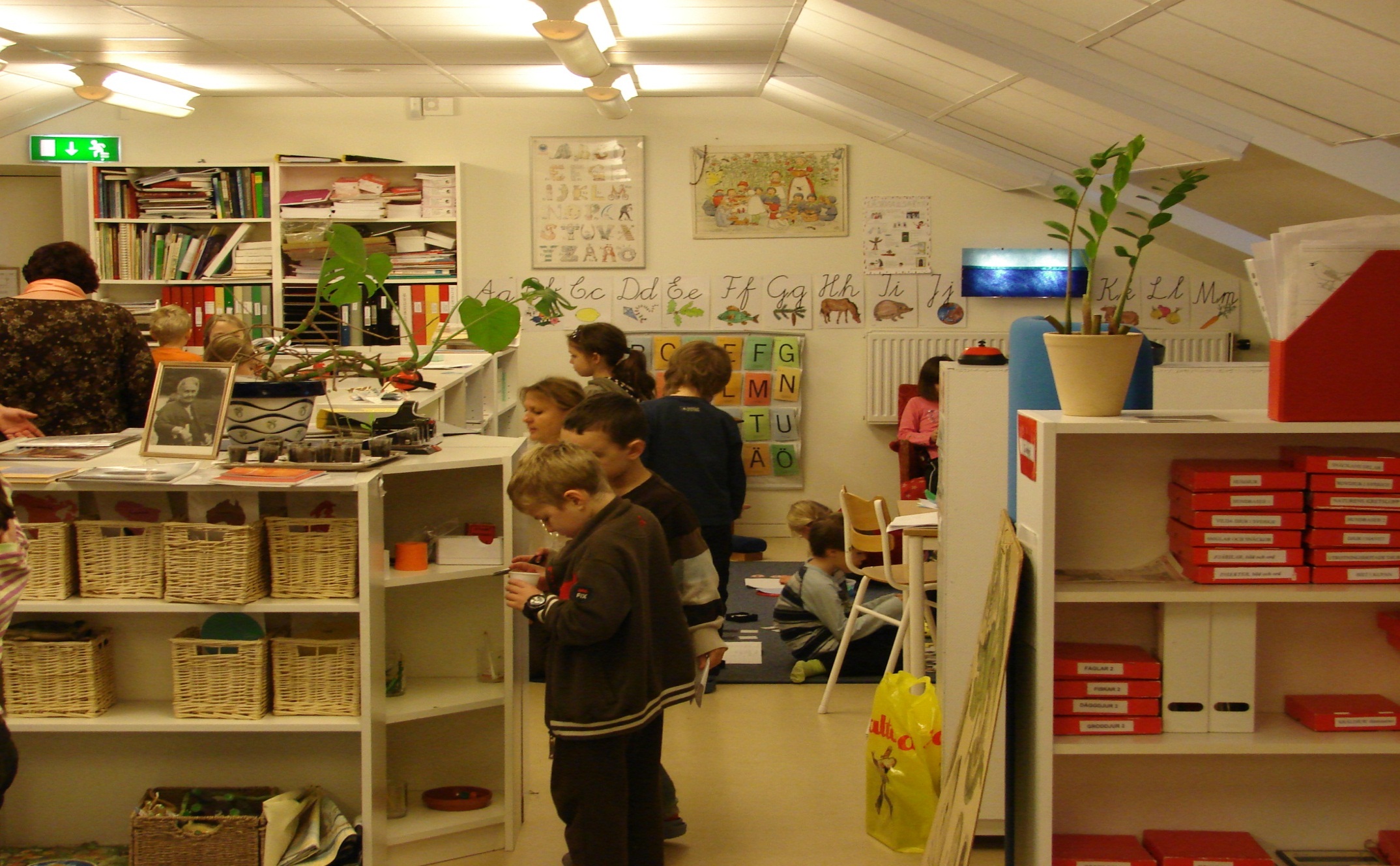 Szwecja – szkoła Montessori
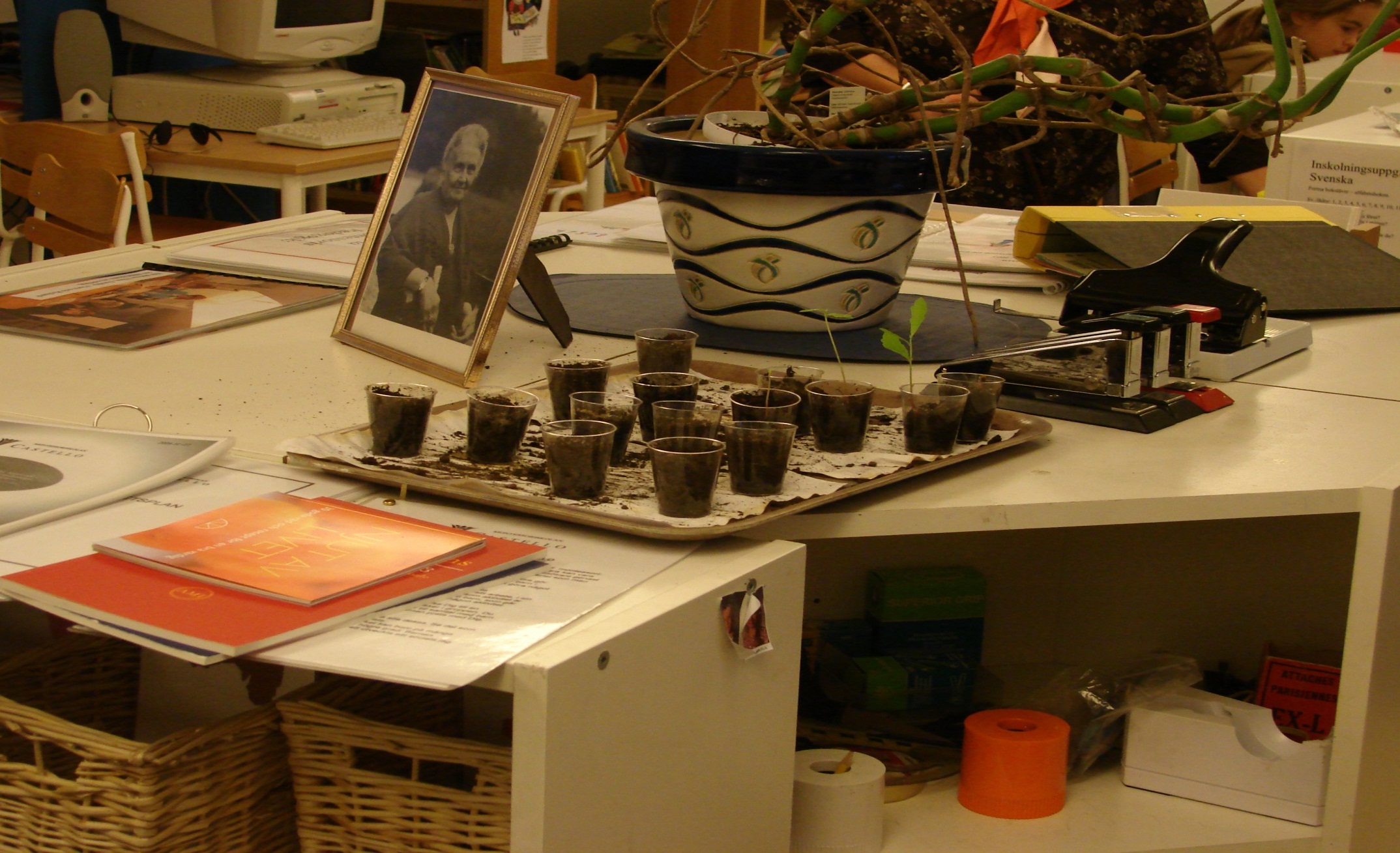 Szwecja – szkoła Montessori
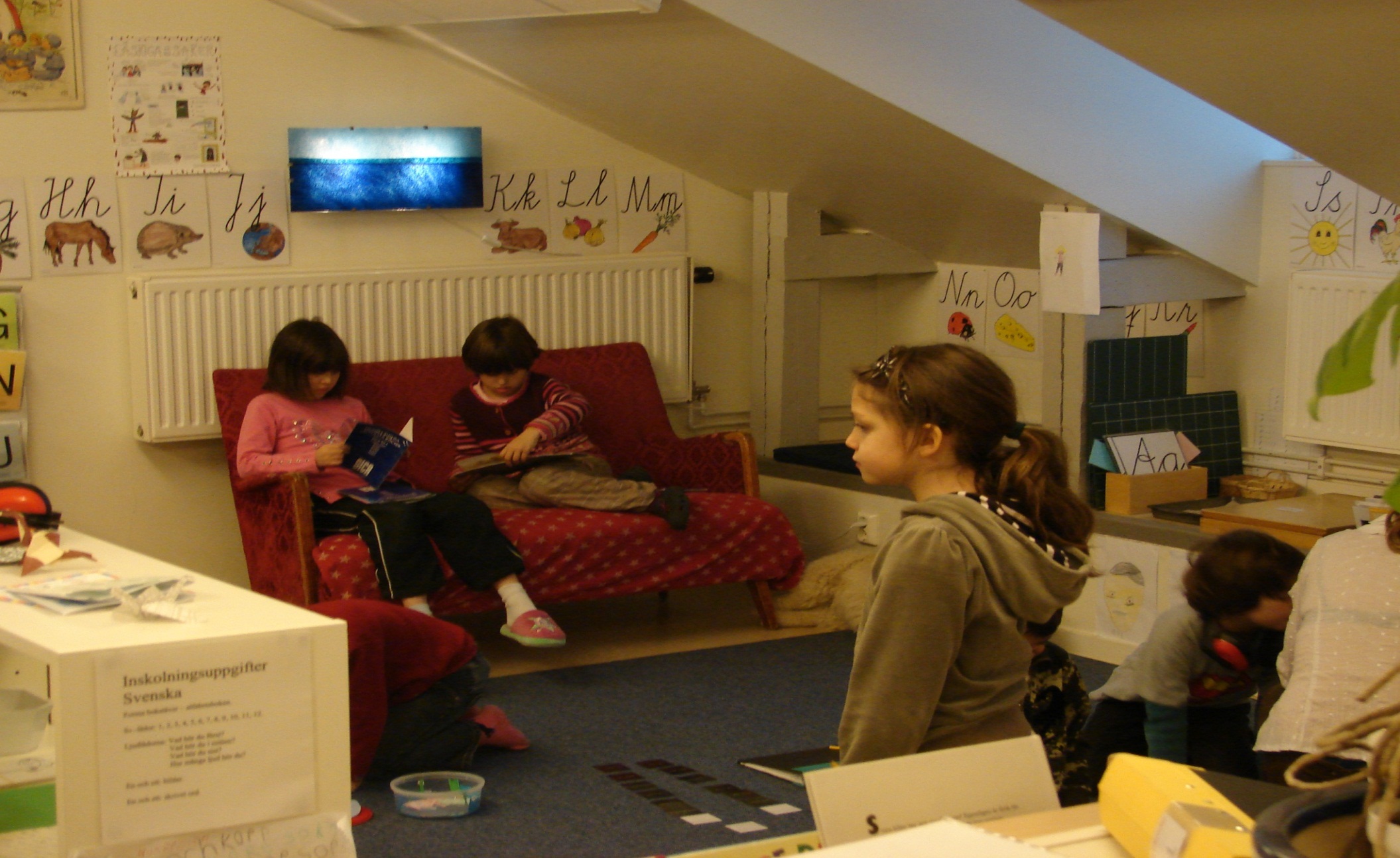 Szwecja – szkoła Montessori
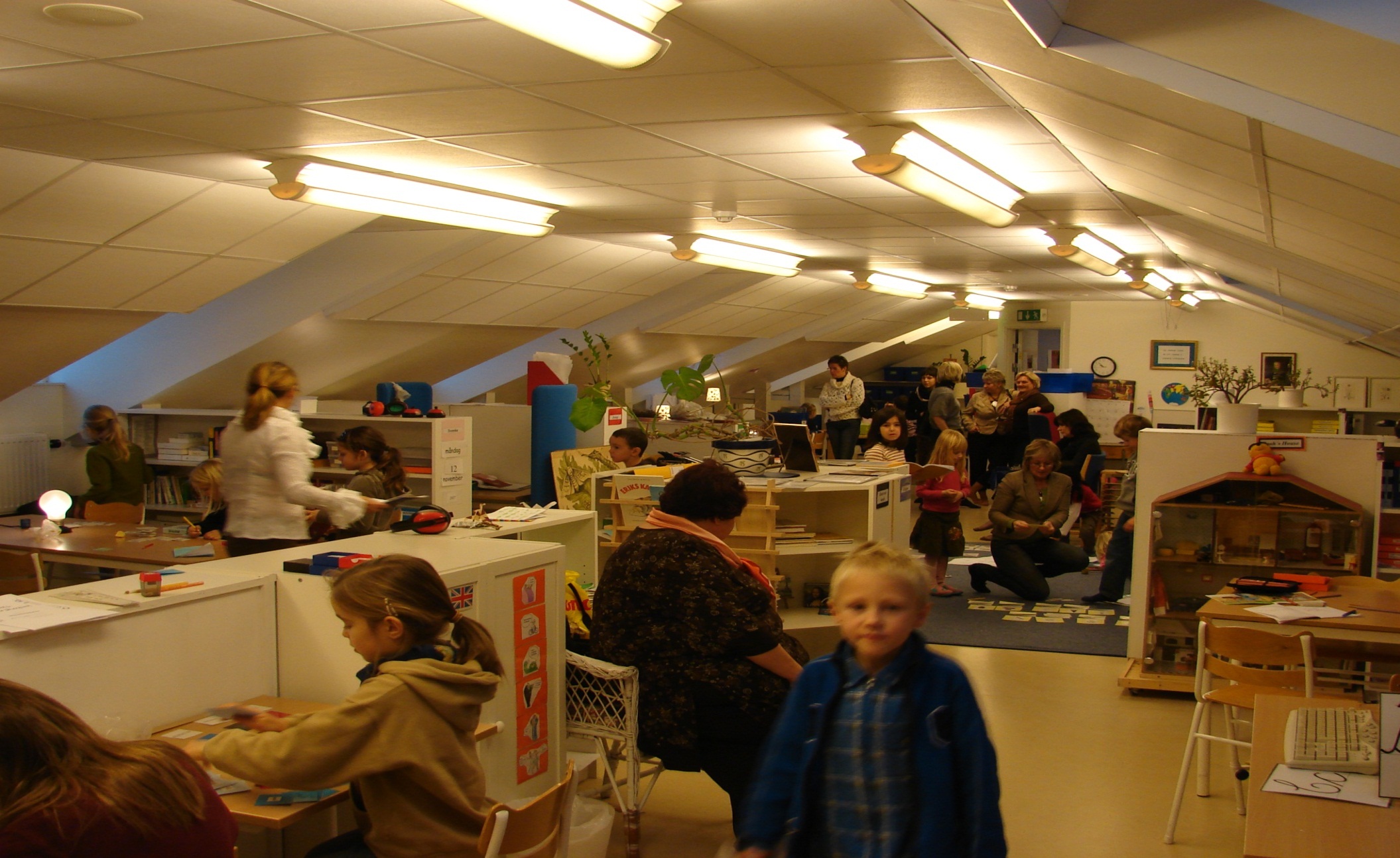 Szwecja – szkoła Montessori
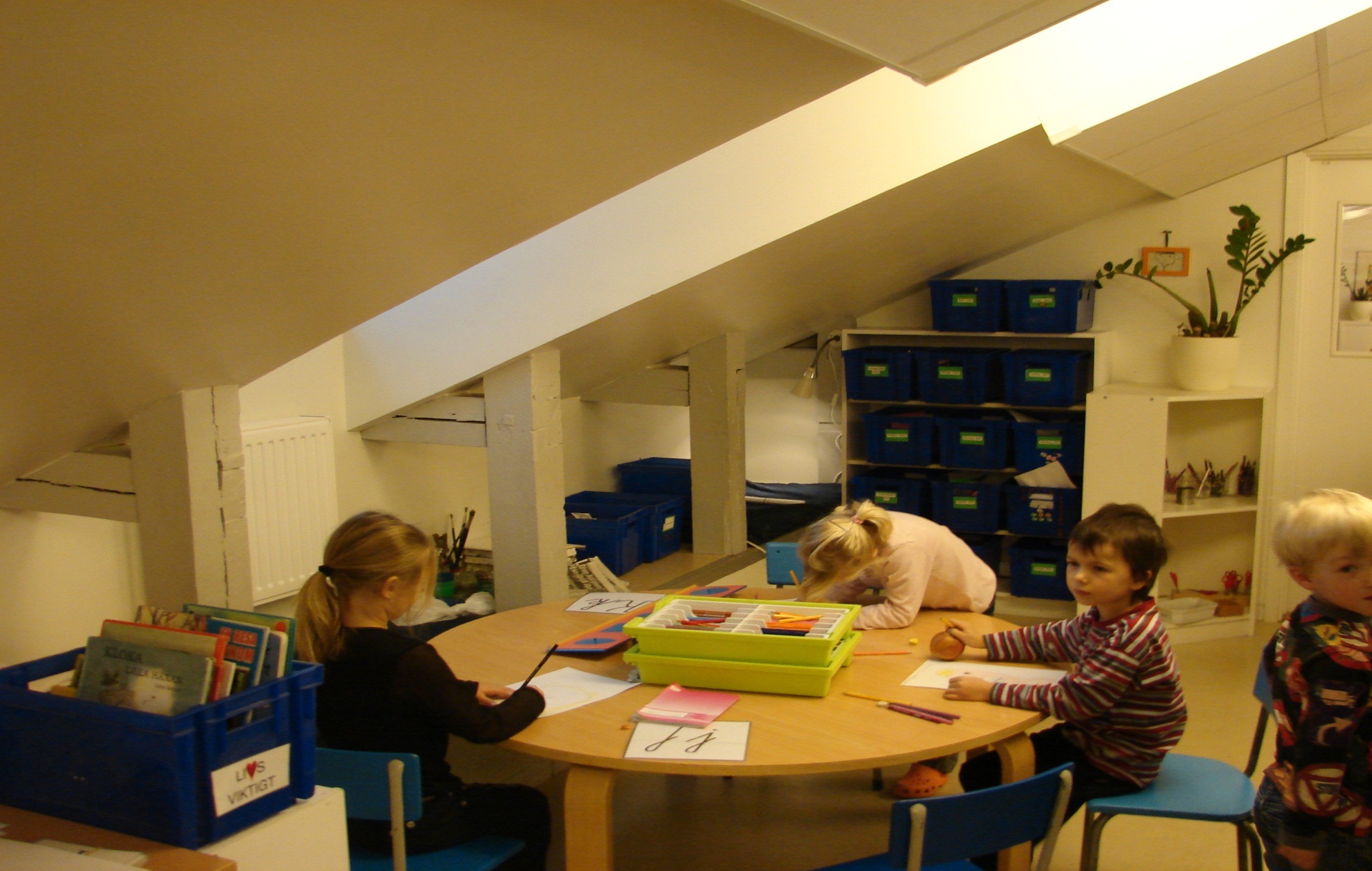 Szwecja – szkoła Montessori
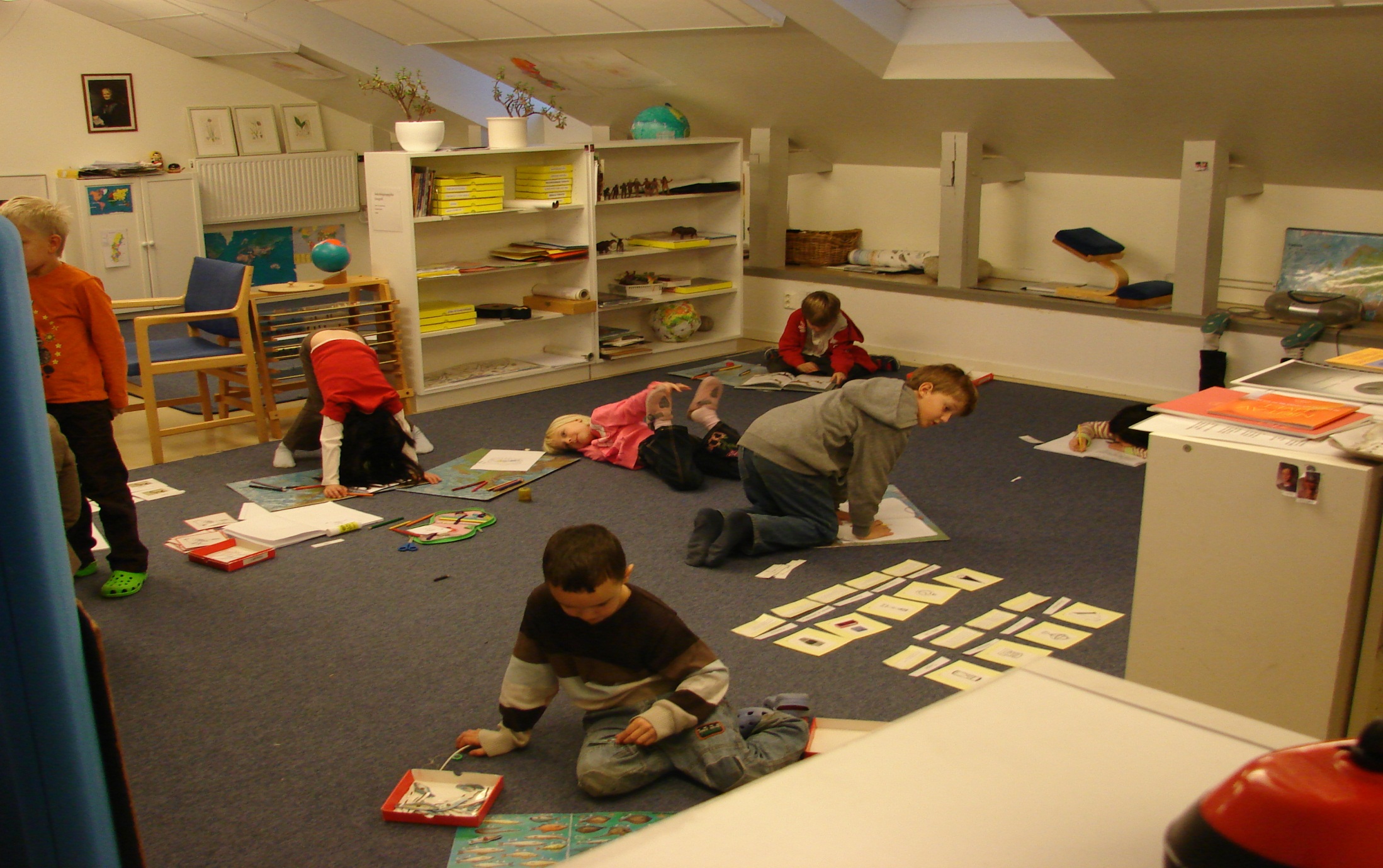 Szwecja – szkoła Montessori
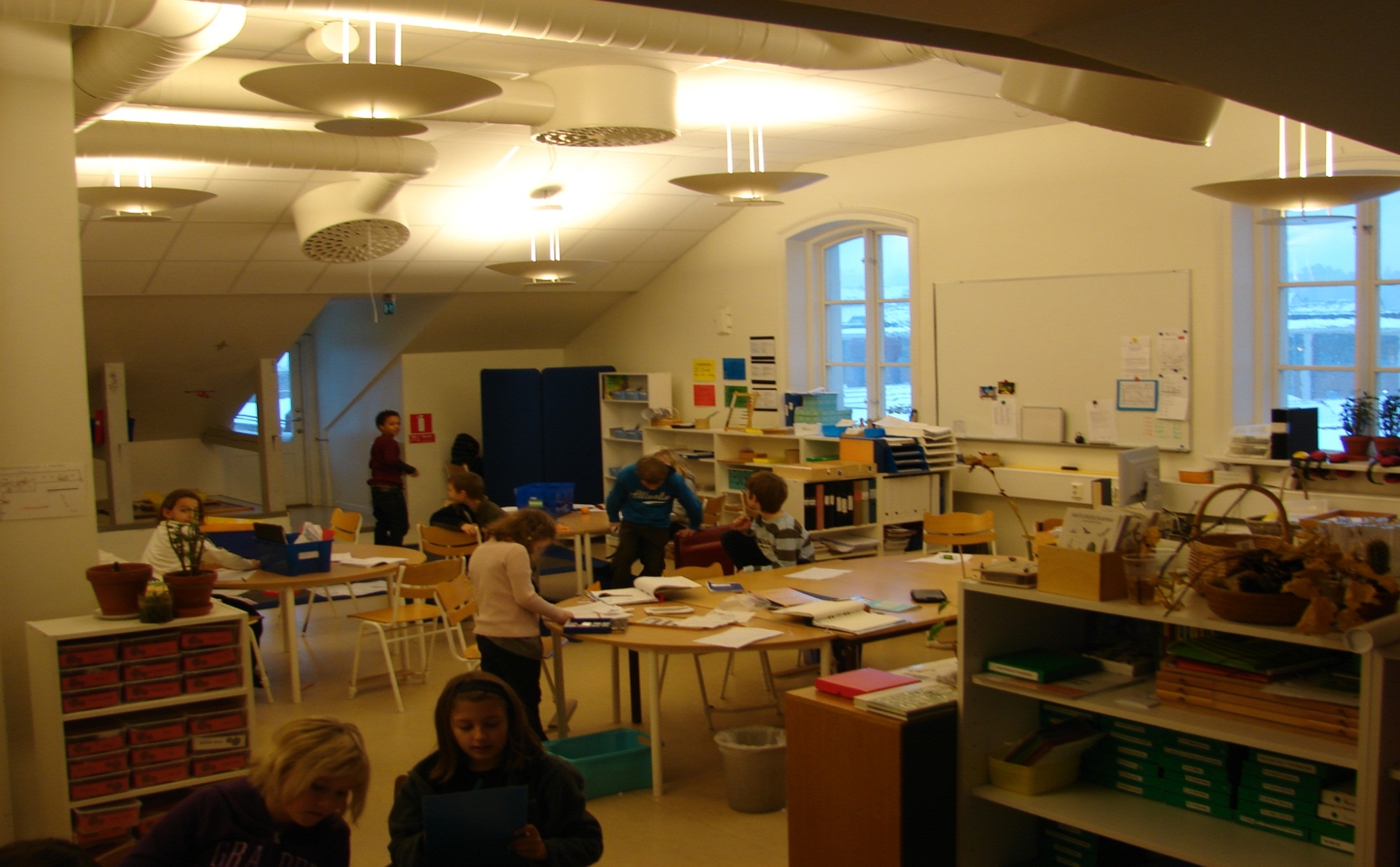 Szwecja – szkoła Montessori
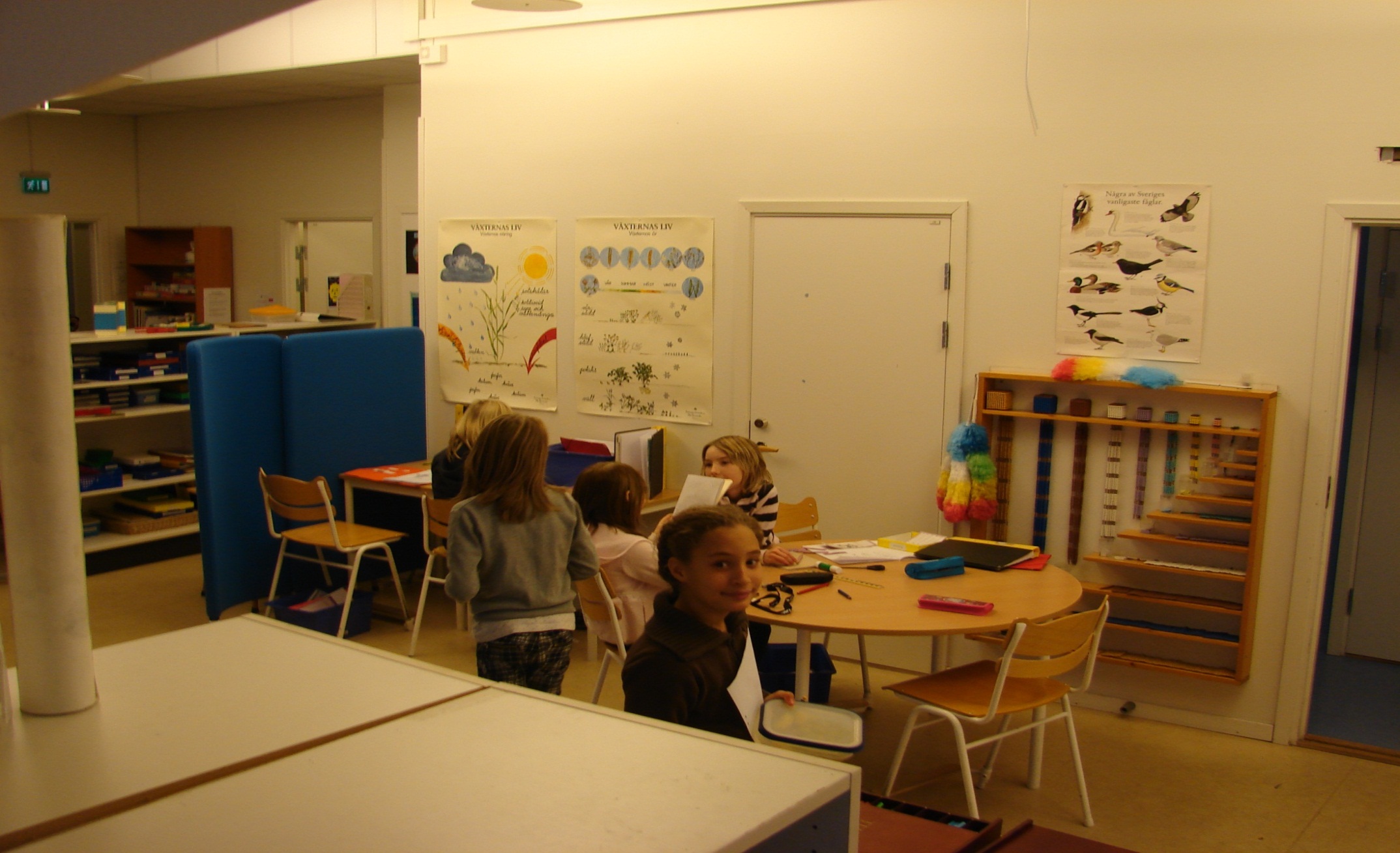 Szwecja – szkoła Montessori
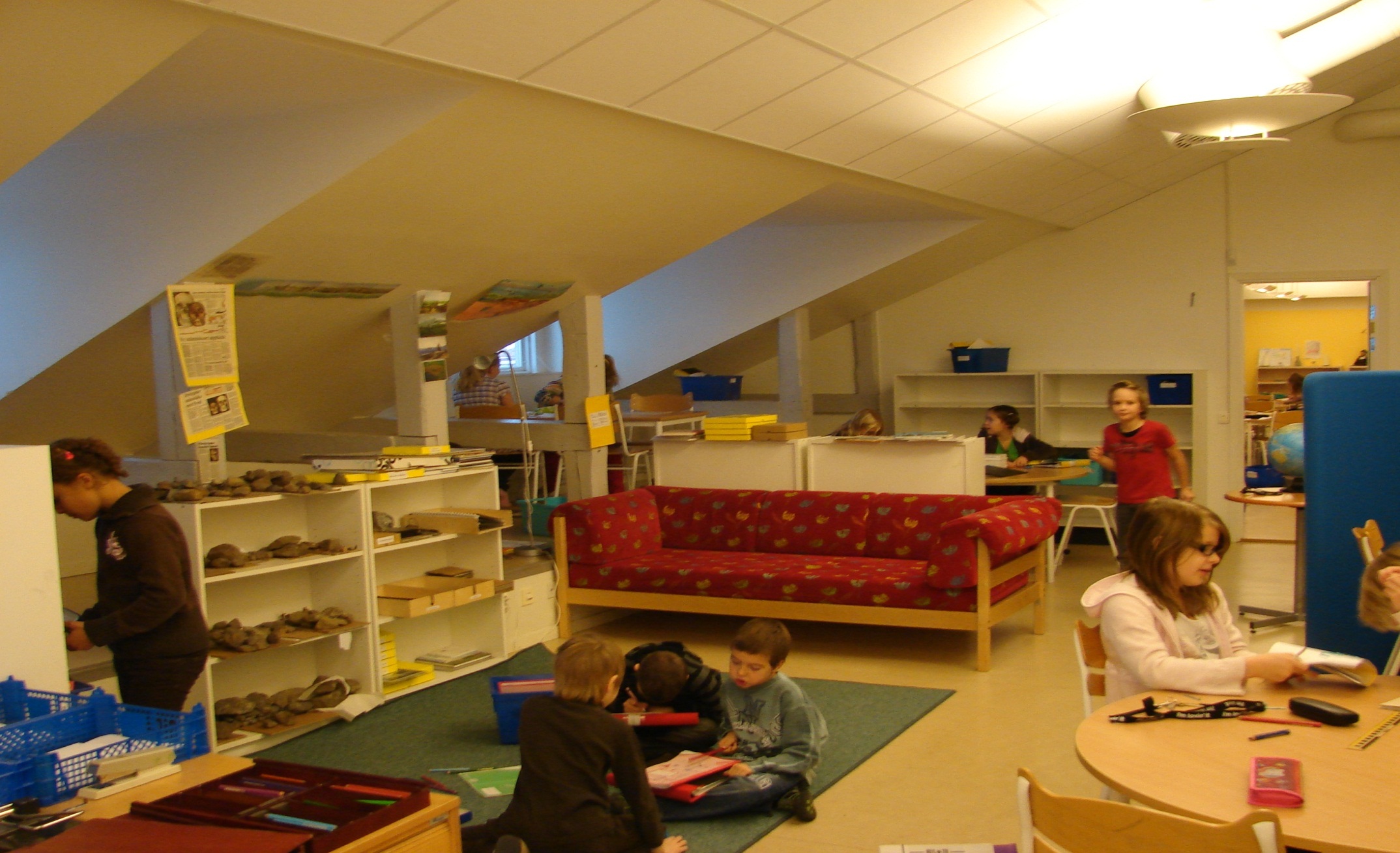 Szwecja – szkoła Montessori
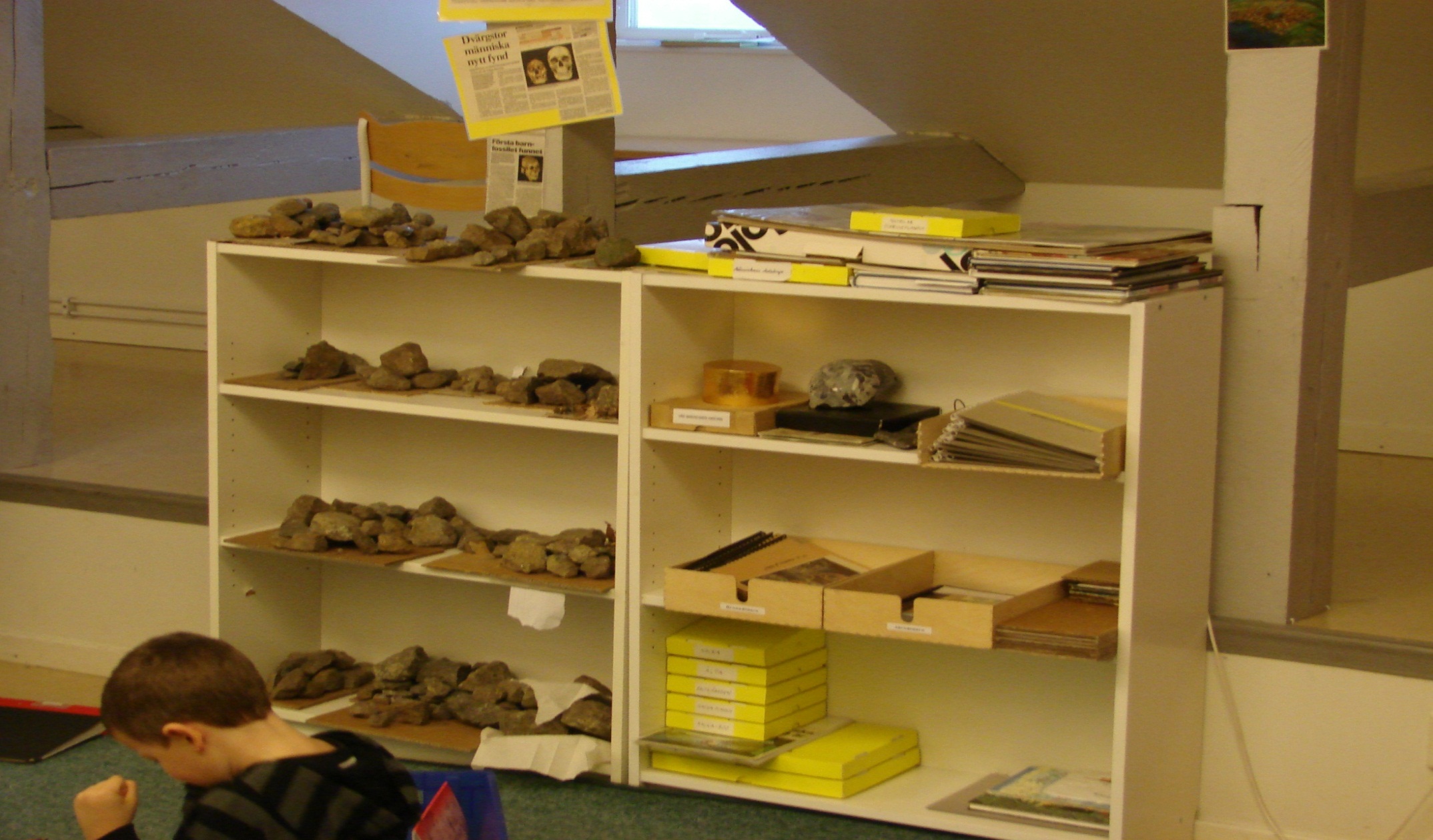